Monitoring of SPP
Practical approach to SPP monitoring within the Flemish Environment, Nature and Energy Department (ENED)
Els Verwimp │ May 11, 2016
Introduction
Procurement within ENED
ENED
Personnel: ± 640
12 divisions
10 locations
Procurement
Dispersed (everyone = potential procurer)
Framework contracts are often used(1 framework contract = 1 procurer)
Lots of small orders (< €8.500: 84% in number ↔ 6% in €)
Procurement in 2015
± 4.900 tenders / orders
± €18.000.000
Why monitoring of SPP
Government of Flanders: 100% SPP by 2020SPP = sustainable public procurement (↔ GPP)
ISO 14001 within ENED
3 goals for SPP
2015 ≥ 25%
2018 ≥ 75%
2020: 100%
For product groups for which minimum criteria are available
Vehicles	Cleaning products and services	Furniture
Paper products	PCs, laptops and monitors	Imaging equipment
Electricity	Textiles and clothing	Websites
Studies	 Office supplies (pen, pencil …)	Wooden products
The ENED monitoring system
History
No system
In place until 12/31/2012
No data
‘Old’ system (SPP: yes / no)
In place: 2013 – 2014
No useful data
‘New’ system
Developped and tested (in 1 division) in 2014
In place since January 1, 2015
History
The ENED monitoring system
Mandatory form for procurement / orders ≥ €8.500
(< €8.500 – mandatory handwritten reporting)
Form used to collect data for accounting system
To be filled out before closing contract / confirming order
(= internal proposal for supplier / service provider)
Form not used  no money reserved  no contract / order
3 simple, mandatory questions in form:
Type of expenditure (Procurement / Subsidies / …)

Only visible when expenditure = procurement:
Product group
SPP criteria used (when available)
Answers registered in 1 project code in the accounting system
Information on SPP criteria in the form
The ENED monitoring system
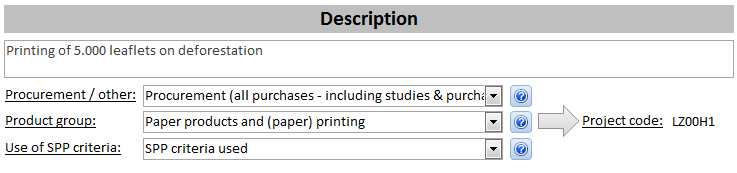 Stored in accounting system / Used for data analysis
Product group
L Z 0 0 H 1
Source: Clipping from the mandatory form (fictitious example)
Type of expenditure
SPP criteria used (yes/no)
Results (1/1/2015 – 12/31/2015)
Results (1/1/2015 – 12/31/2015)
Results 2015
% SPP in €: 72,40%
% SPP in numbers: 66,83%
From results to actions
Results (1/1/2015 – 12/31/2015)
76% study / research
Information for future criteria actualisation
59,87%	ICT services / Software
7,58%	Infrastructure works
5,29%	Legal counsel
3,89%	Communication
3,44%	Maintenance of vehicles
19,94%	Other
Information for future criteria development
3 types of action necessary1) Use of SPP in framework contracts
Framework contracts:
- Use of SPP criteria
Through influence
(ENED ≠ contracting authority)
- Monitoring on contract level
3 types of action necessary2) Talk to procurers on SPP
Talk to procurers:
- Use of SPP criteria
- Use of framework contracts (if sustainable)
3 types of action necessary3) Improve reporting
Form not used (handwritten reporting)
     - Short term: talk to procurers (december 2015)
     - Long term (2017): mandatory digitalisation
Unclear productgroup descriptions
     - Change descriptions
         Done in november 2015
         First results are positive
Prioritise your actions
Time is limited: prioritise your actions!
0,0064%
76,01%
Conclusions
Conclusions on SPP monitoring
SPP monitoring is important:
To check weather you’ve reached your goal (results)
To improve the system (actions)
Improve the monitoring
Improve the (knowledge and availability of) SPP criteria
Every system has it’s downsides – Think about why and what you want to monitor